الوظيفة البيتية:
ادّخلوا الى موقع آفاق ,ثم حلّوا السؤال رقم  2
مدّوا خطا بواسطة الفأر بين اسم الجهاز ووظيفته ؟
اتمنى لكم عملا موفقا
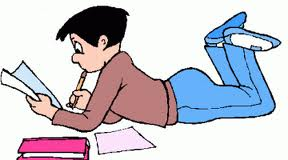